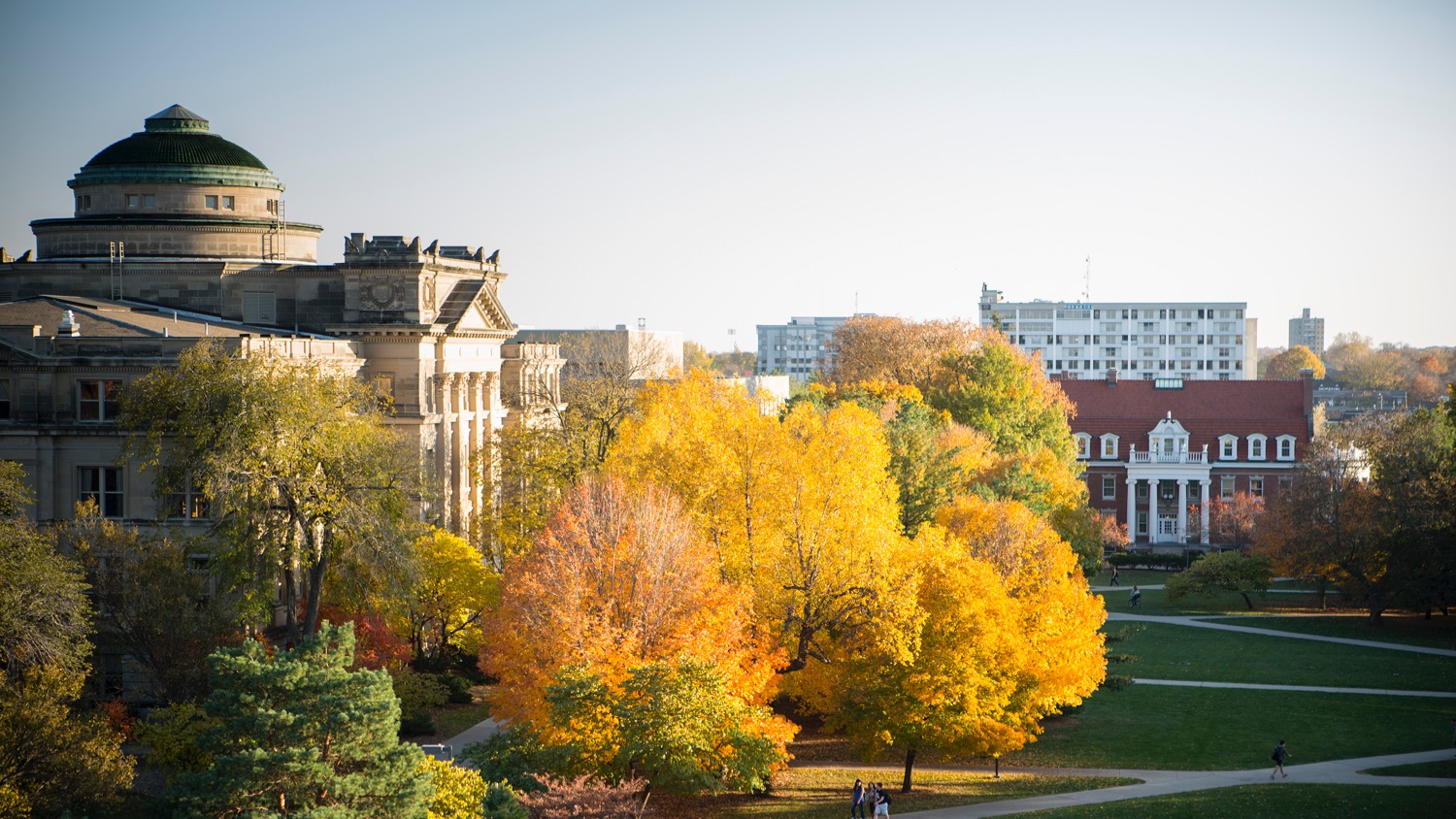 Generative AI to Assess Learning
AI-Driven Educational Ecosystems
Akpobari Godpower, Alex Vongphandy, Drake Rippey, Abram Demo
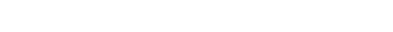 Project Overview
[Speaker Notes: Improve speakability
Overview of what the project is about and the what the problem the project is solving.
Add requirements
Title:Project Overview
Akpobari]
User Experiences
[Speaker Notes: Explain instructor and student user experience.
Akpobari]
Canvas LTI Logic Flow
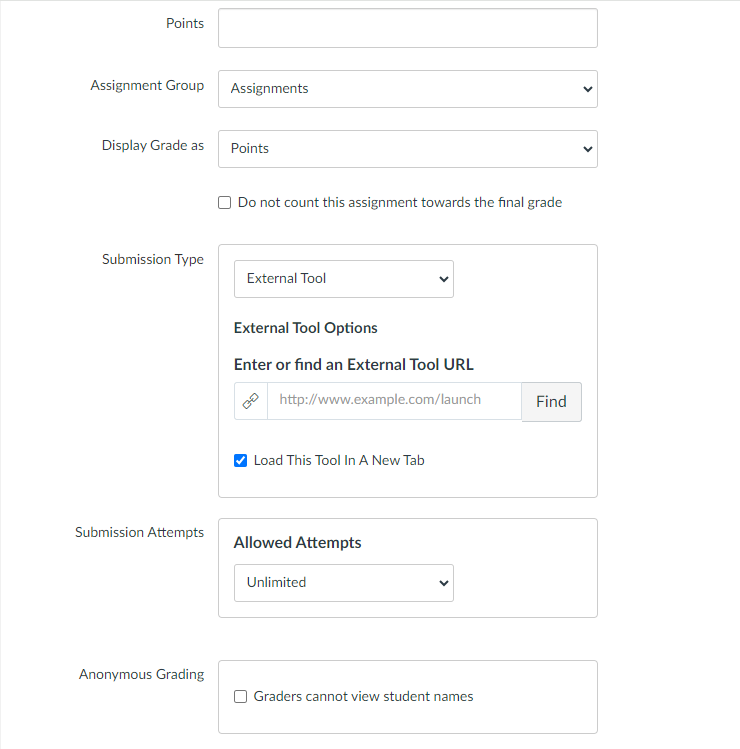 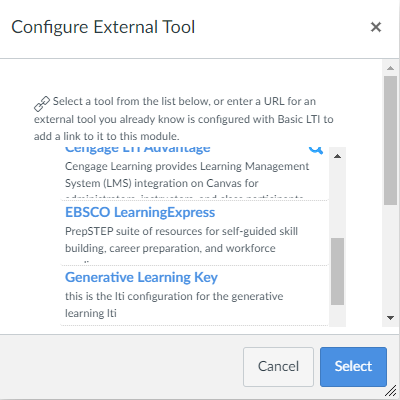 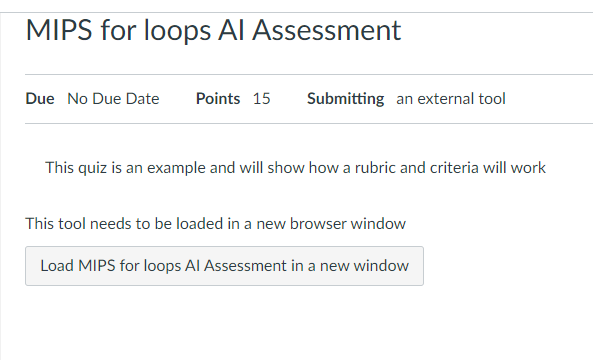 [Speaker Notes: Abram, about 20 seconds here]
Canvas LTI Logic Flow
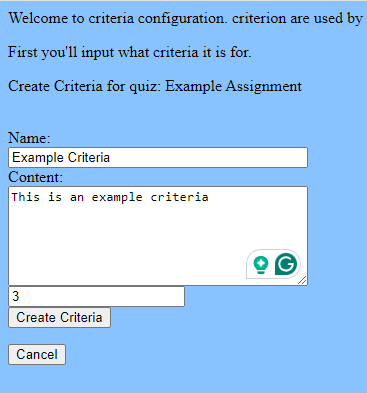 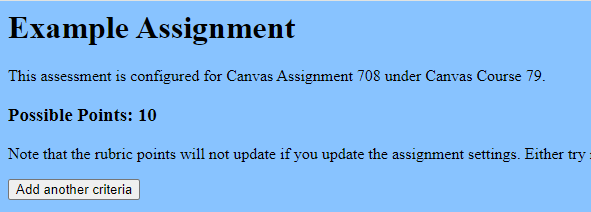 [Speaker Notes: Abram, about 20 seconds here]
Canvas LTI Logic Flow
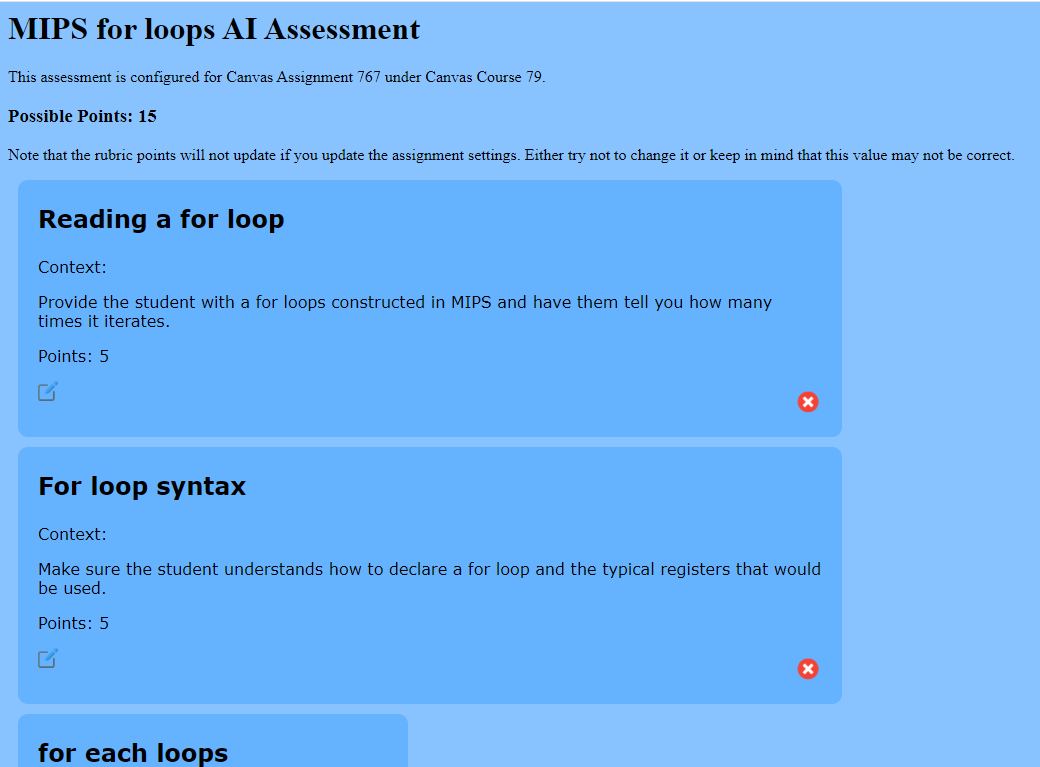 [Speaker Notes: Abram, about 10 seconds here]
Chat Logic Flow
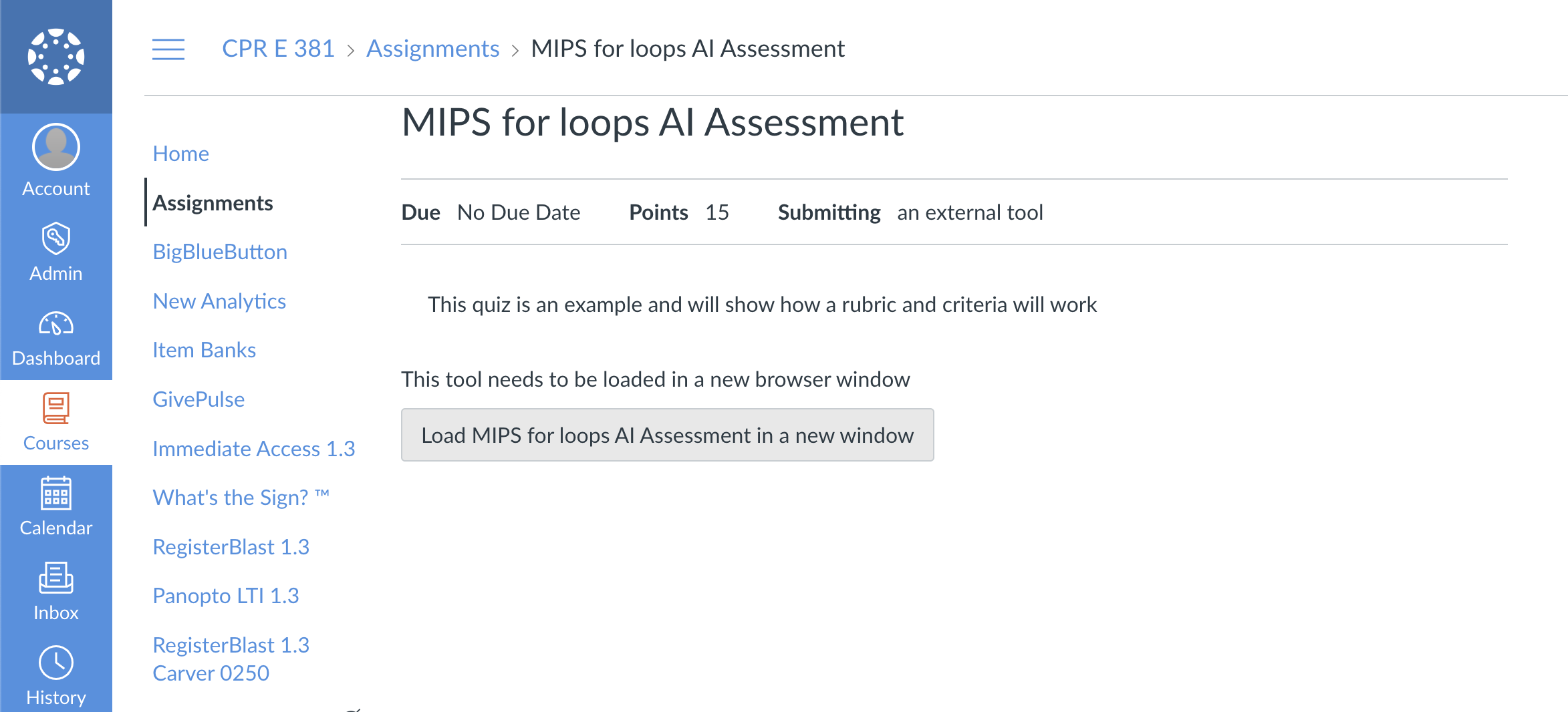 [Speaker Notes: Drake]
Chat Logic Flow
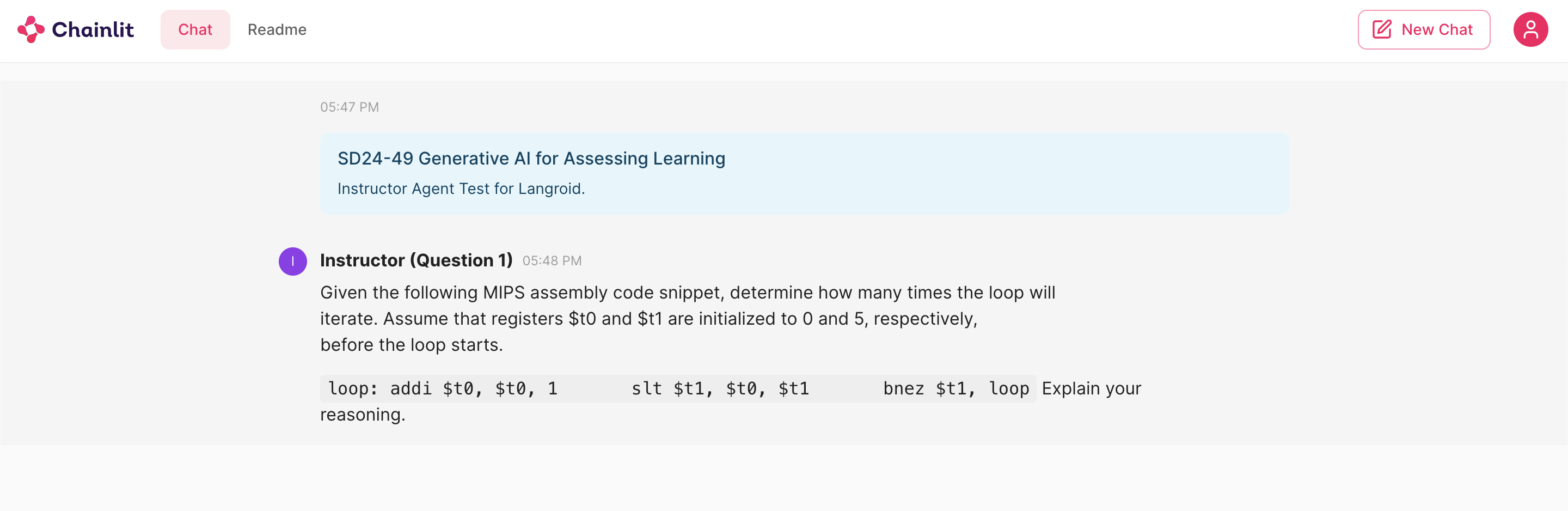 [Speaker Notes: Drake]
End Chat Logic Flow
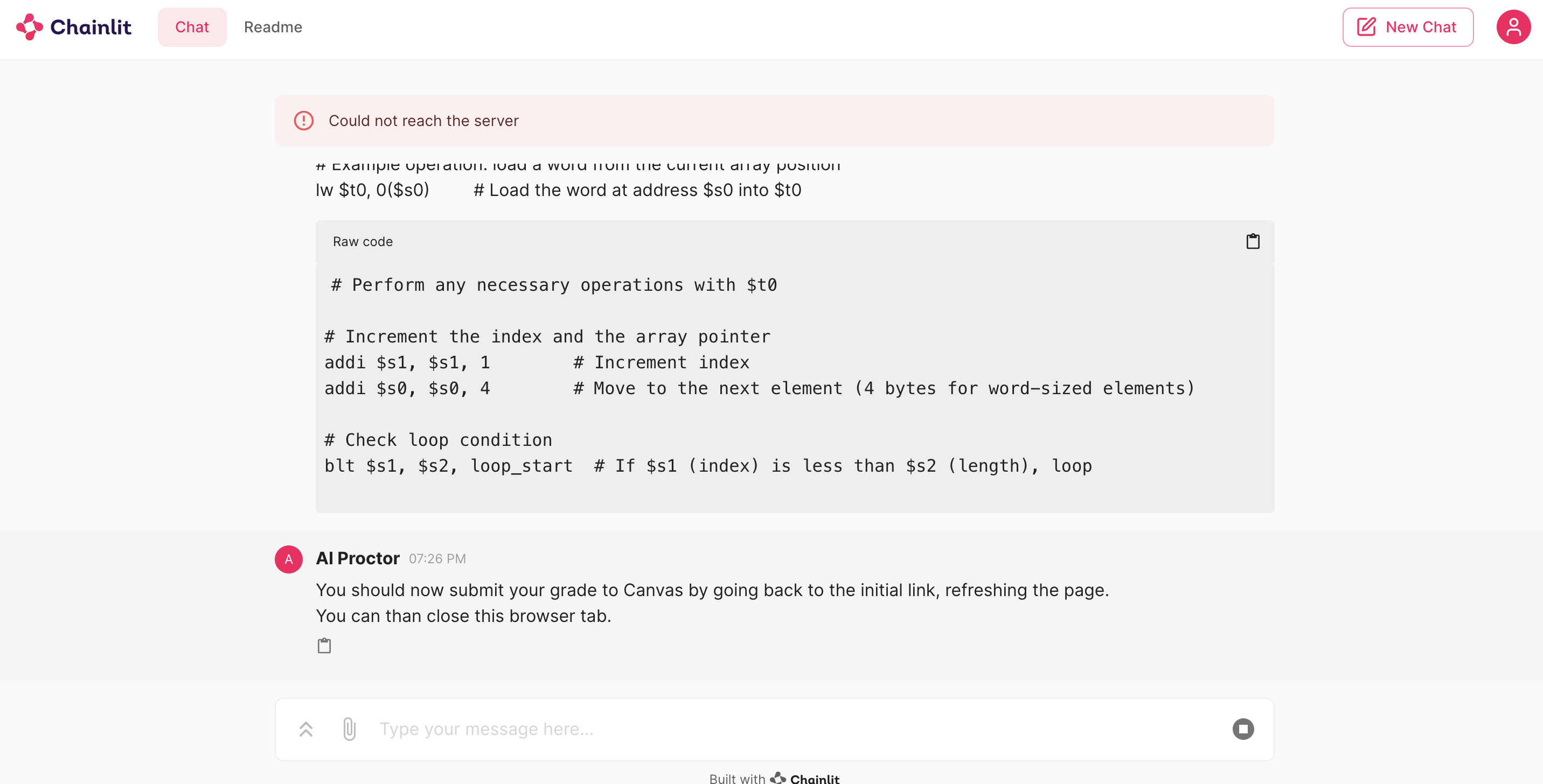 [Speaker Notes: Drake]
End Chat Logic Flow
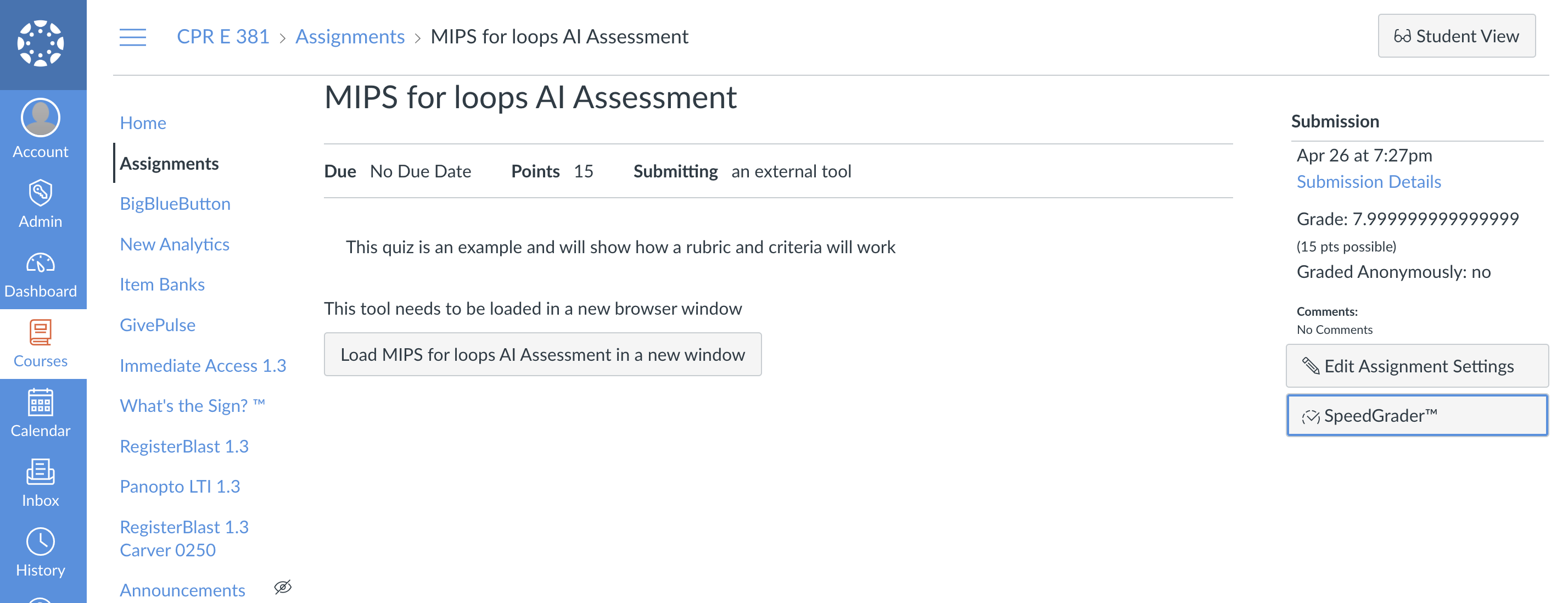 [Speaker Notes: Drake]
End Chat Logic Flow
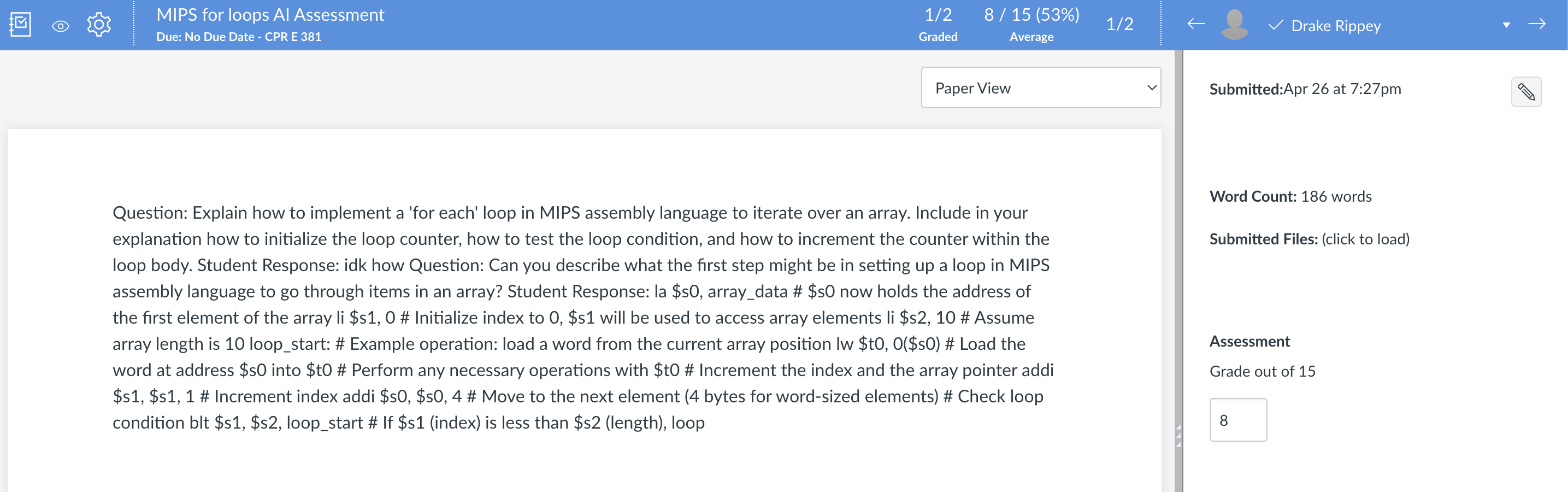 [Speaker Notes: Drake]
Demo
[Speaker Notes: Drake]
Detailed Design
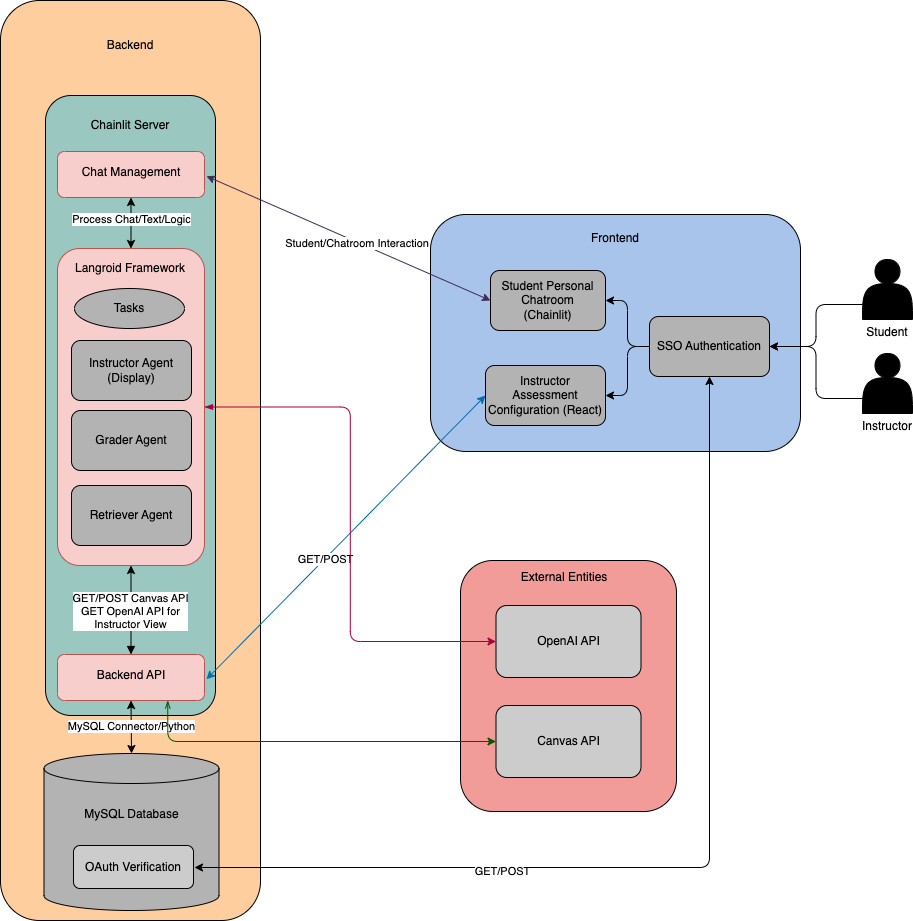 [Speaker Notes: Drake]
Langroid
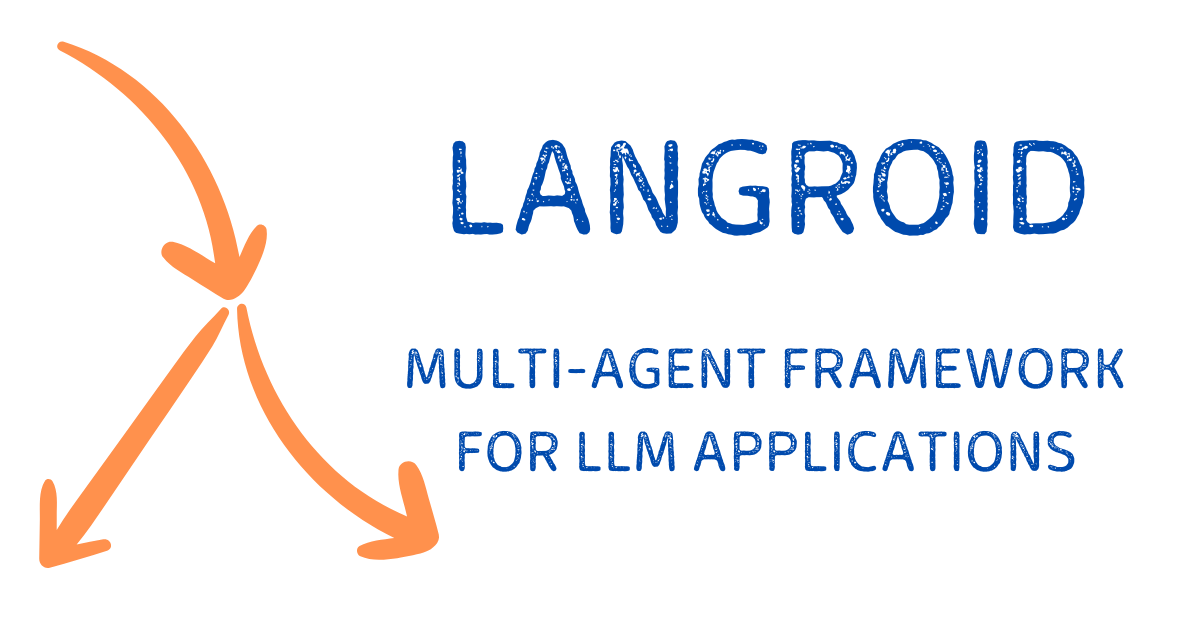 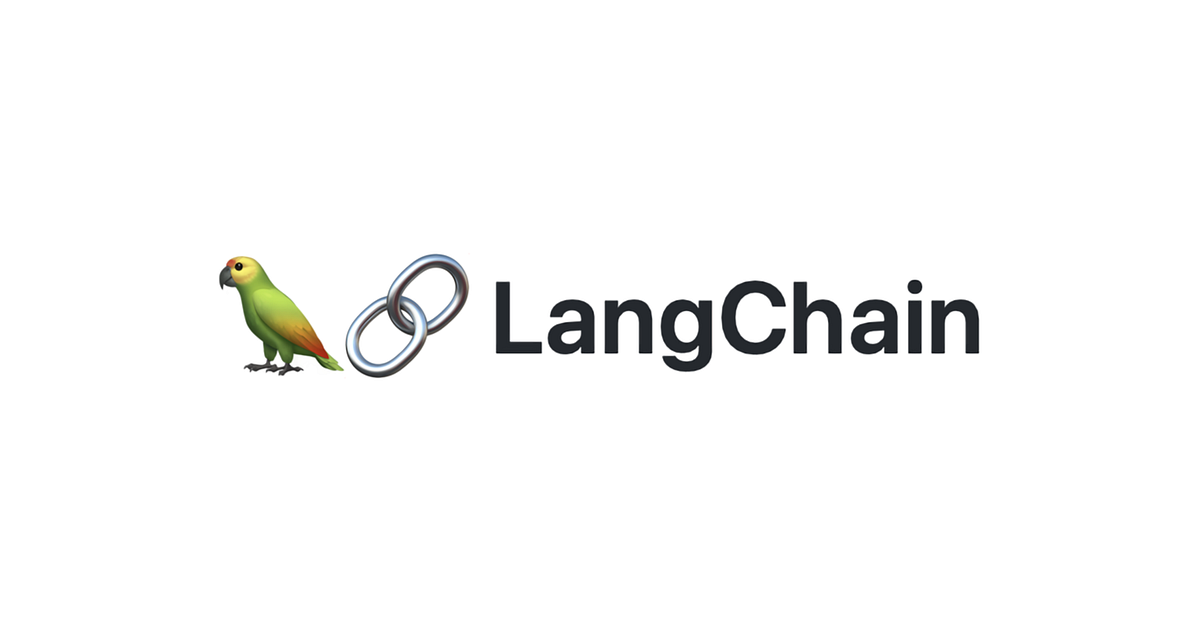 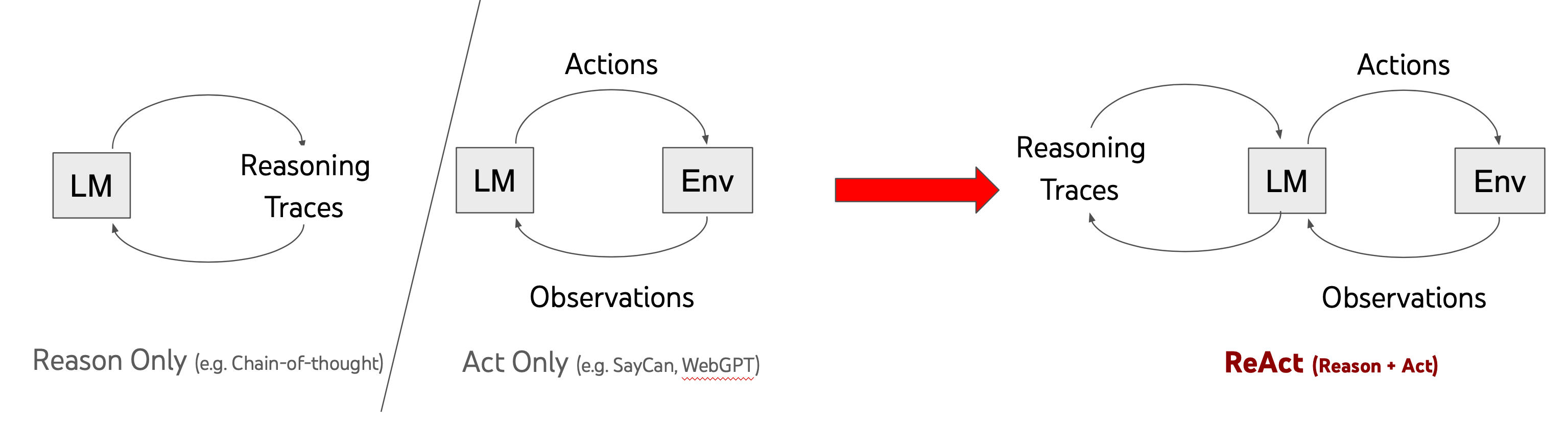 [Speaker Notes: Chat Agents are message transformers that handle interactions between the three responders which are message transformation methods that can be used. 
There are three default responders in the Langroid framework, the LLM, the Agent, and the User.  Each of these responders receive the message input and responds with a message. 
LLM is the LLM response, Agent would be a tool or function-calling response, User would be retrieving manual input from the user. Chat Agents also handle message history which reduces the complexity of storing messages. 

One of the benefits of using Langroid was that it was built to simplify the developer experience, which allowed us to override the Responders. In the original design of Langroid, it worked much like an interaction loop, but in our project, we did not want the user to directly interact with the LLM.


For our project we determined we wanted to create two Agents, one for Instructor and one for Grading to encapsulate chat history and tools. The Instructor agent handles the delivery and generation of the assessment and the Grader agent handles grading the assessment. We set two different temperatures for the OpenAI model, higher values will result in a more variance of output while lower temperatures make the output more deterministic. We set a temperature of .7 for the Instructor, and .1 for Grader to try to achieve a diverse but equal playing field.

While Agents handle message transformation and chat history, Tasks serve as an abstraction. I’ll discuss how Tasks are used in hand with Agents to deliver interactions.]
Langroid
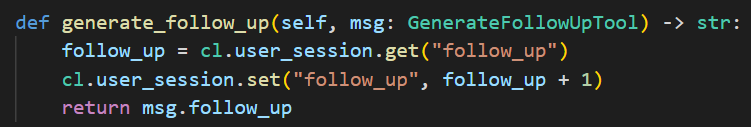 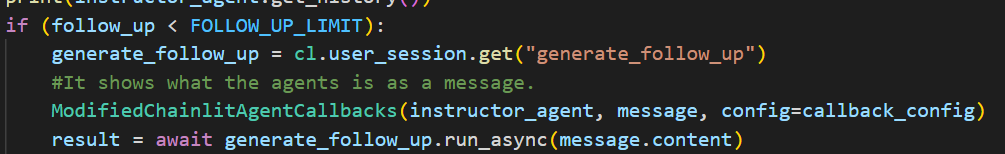 [Speaker Notes: Chat Agents are message transformers that handle interactions between the three responders which are message transformation methods that can be used. 
There are three default responders in the Langroid framework, the LLM, the Agent, and the User.  Each of these responders receive the message input and responds with a message. 
LLM is the LLM response, Agent would be a tool or function-calling response, User would be retrieving manual input from the user. Chat Agents also handle message history which reduces the complexity of storing messages. 

One of the benefits of using Langroid was that it was built to simplify the developer experience, which allowed us to override the Responders. In the original design of Langroid, it worked much like an interaction loop, but in our project, we did not want the user to directly interact with the LLM.


For our project we determined we wanted to create two Agents, one for Instructor and one for Grading to encapsulate chat history and tools. The Instructor agent handles the delivery and generation of the assessment and the Grader agent handles grading the assessment. We set two different temperatures for the OpenAI model, higher values will result in a more variance of output while lower temperatures make the output more deterministic. We set a temperature of .7 for the Instructor, and .1 for Grader to try to achieve a diverse but equal playing field.

While Agents handle message transformation and chat history, Tasks serve as an abstraction. I’ll discuss how Tasks are used in hand with Agents to deliver interactions.]
Langroid Components
Default Interaction Loop 
[Agent, LLM, User]
Our Implementation
[Agent, LLM]
[Speaker Notes: Alex –
Moving onto Tasks, which are orchestrators for Agents. The Task’s main job is to invoke sequentially the responder methods, and in our case since we removed User, it would be the LLM and the Agent. There is a feature of Langroid that allows us to “chain” or have sub-tasks which tacks on the sub-task as a “entity” or Responder in the methods. So, the process would go through sequentially LLM, Agent, sub-task (if any).  Tasks can also communicate between Agents, which is helpful when storing the conversation history into a source Agent.
The task is where we provide the system message, in our case, crafted from our prompt engineering to provide the AI with feedback or instructions. The task will keep looping through the responders until it finds a valid response, or meaningful response.

In our project we have four main tasks, generating a follow up question, generating a main question, detecting malicious activity, and redirecting off-topic responses. What makes the follow-up task unique task is that it chains together generating the follow up, detecting malicious response, and detecting and redirecting off-topic responses. It does this all with one statement. This proactively checks for those two scenarios and responds accordingly with the tools before generating a follow up.  We have made some configuration changes to the Tasks to only stop when the Agent responds, in this case, a tool. I’ll explain why we need custom tools and how tools affect our project.]
Langroid Components
Example Task Structure
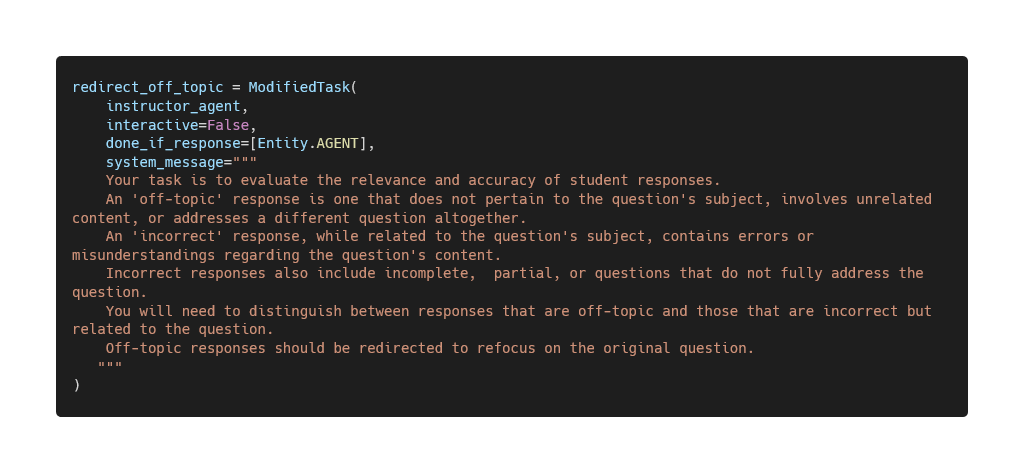 generate_follow_up.add_sub_task([redirect_off_topic,malicious_activities])
[Speaker Notes: Alex –
Moving onto Tasks, which are orchestrators for Agents. The Task’s main job is to invoke sequentially the responder methods, and in our case since we removed User, it would be the LLM and the Agent. There is a feature of Langroid that allows us to “chain” or have sub-tasks which tacks on the sub-task as a “entity” or Responder in the methods. So, the process would go through sequentially LLM, Agent, sub-task (if any).  Tasks can also communicate between Agents, which is helpful when storing the conversation history into a source Agent.
The task is where we provide the system message, in our case, crafted from our prompt engineering to provide the AI with feedback or instructions. The task will keep looping through the responders until it finds a valid response, or meaningful response.

In our project we have four main tasks, generating a follow up question, generating a main question, detecting malicious activity, and redirecting off-topic responses. What makes the follow-up task unique task is that it chains together generating the follow up, detecting malicious response, and detecting and redirecting off-topic responses. It does this all with one statement. This proactively checks for those two scenarios and responds accordingly with the tools before generating a follow up.  We have made some configuration changes to the Tasks to only stop when the Agent responds, in this case, a tool. I’ll explain why we need custom tools and how tools affect our project.]
Langroid Components
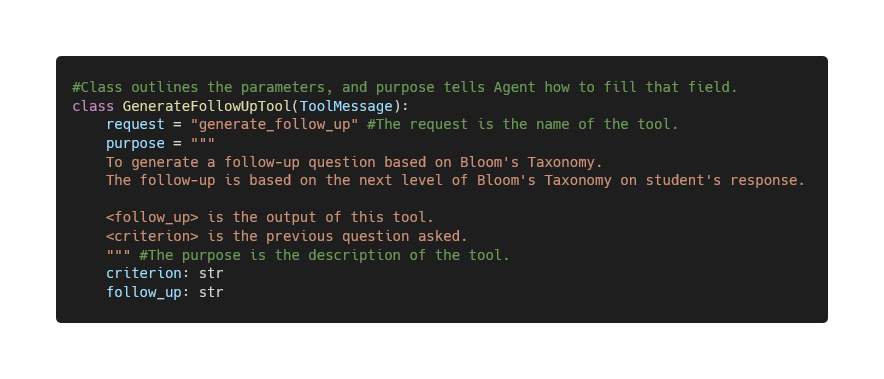 [Speaker Notes: Alex 
After explaining how tasks flow information among agents and sub-tasks let’s talk about tools. Since LLMs under normal conditions generate unstructured output, we wanted functionality that would allow us to deliver a clear and structured responses that did not include any nonces. We can achieve this by using Langroid Tool’s which allows us to instruct the LLM how to format its output using Pydantic models, or rather simply, JSON format. These Tools are loaded to the Agent which looks at the purpose variable to identify how the tool should be used and when to use it. 

When we switched from a previous framework, which we will discuss later, we found that there was no ability to create custom functions when dealing with scenarios. Let’s take for example, we want to respond to a user but we only want the interaction to last 5 rounds, how do we instruct the LLM to act on this with Python? What happens if the user was way off-topic, do you count the LLM’s response as follow up? The solution was Langroid’s Tools. 

In our generate_follow_up custom function which is called from the tool, we are able to increment a counter and keep track of our current state using Chainlit session. This allowed us to accurate track the amount of follow-up questions and increment only when needed. In our project we use 5 tools to control the interaction to ensure consist responses and state, most related to their respective tasks but are directed to deliver a formatted response.

The following slide will provide an overview on how the Langroid components work all together.]
Prompt Engineering
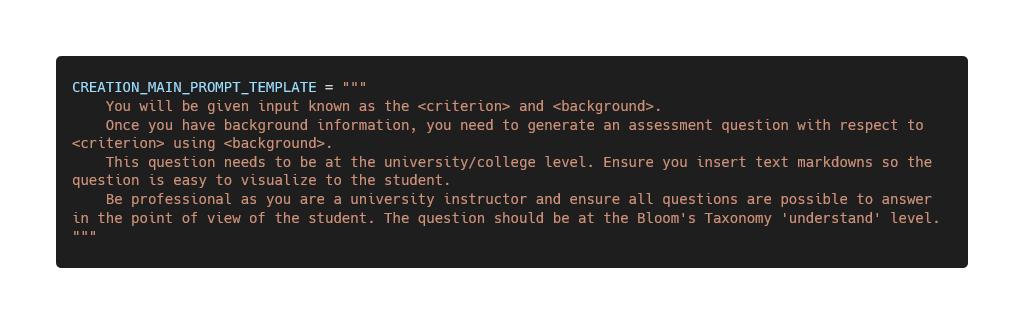 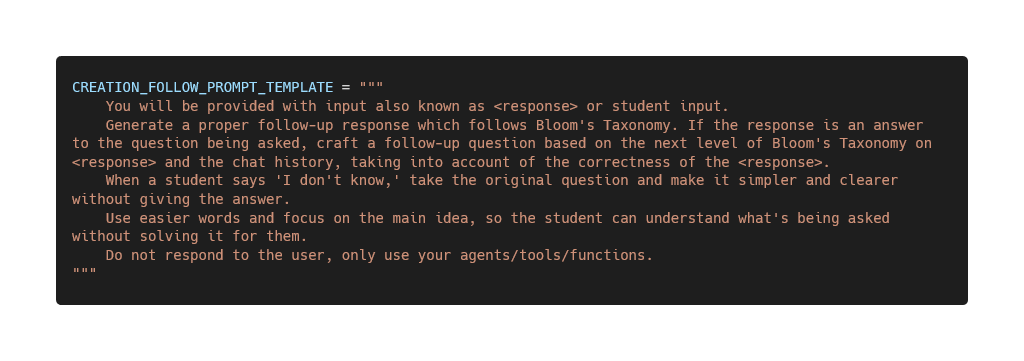 [Speaker Notes: Akpobari  Highlight important aspects of prompt]
FERPA and OAuth
To be compliant with both FERPA and Iowa State requirements for use of student information as an internal software, we must ensure that information is only sent using secure HTTPS requests and protected using OAuth.
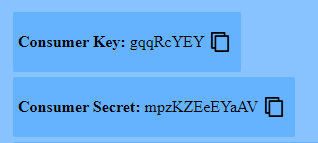 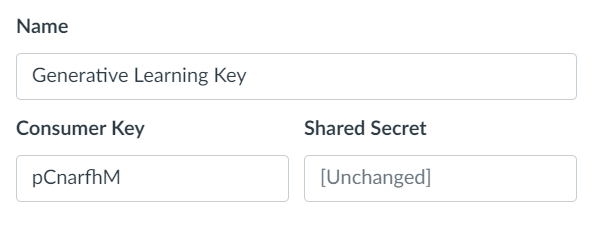 [Speaker Notes: Abram]
Conclusion
[Speaker Notes: Drake]